Литературное чтение 2 класс УМК «Школа России
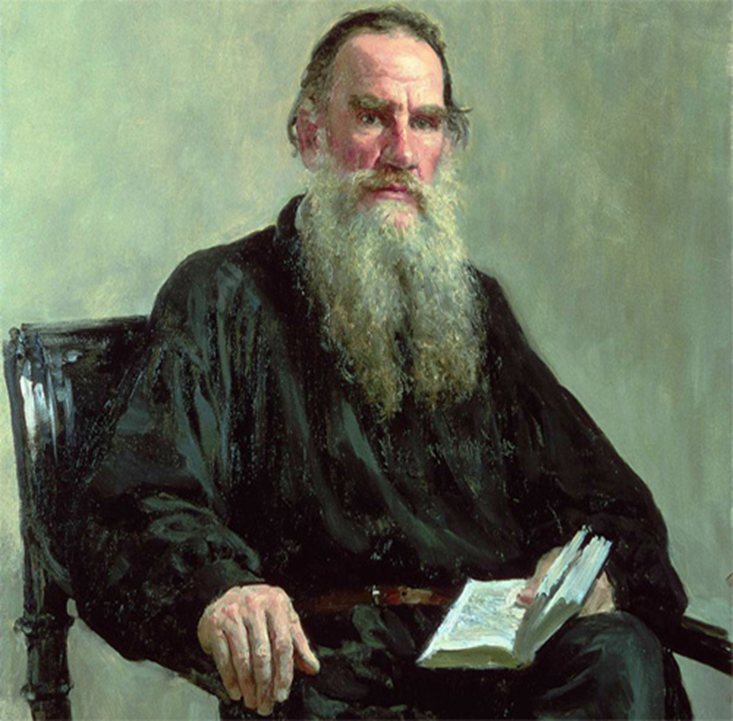 Рассказы Л.Н.Толстого
-Л. Н. Толстой родился в 1828 году в имении Ясная Поляна.
 - Л.Н. Толстой открыл для детей школы.
- Писатель написал для детей учебник «Азбука».
  - Толстой учил  крестьянских ребят.
  - Он сочинял для детей: рассказы, сказки, басни - (произведения).
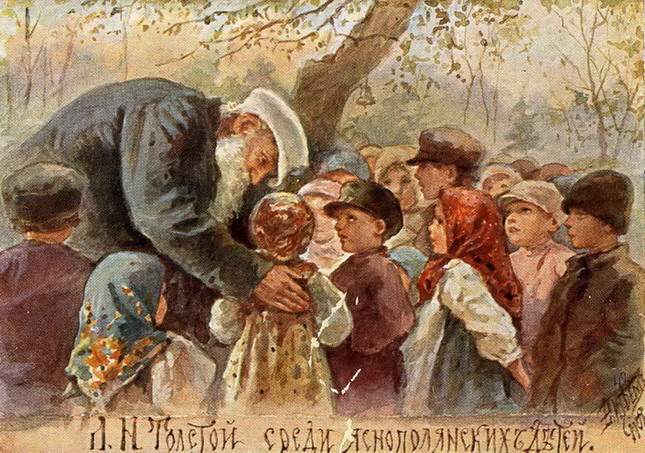 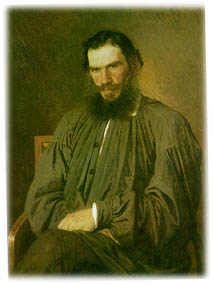 ЛевНиколаевичТолстой
1828-1910
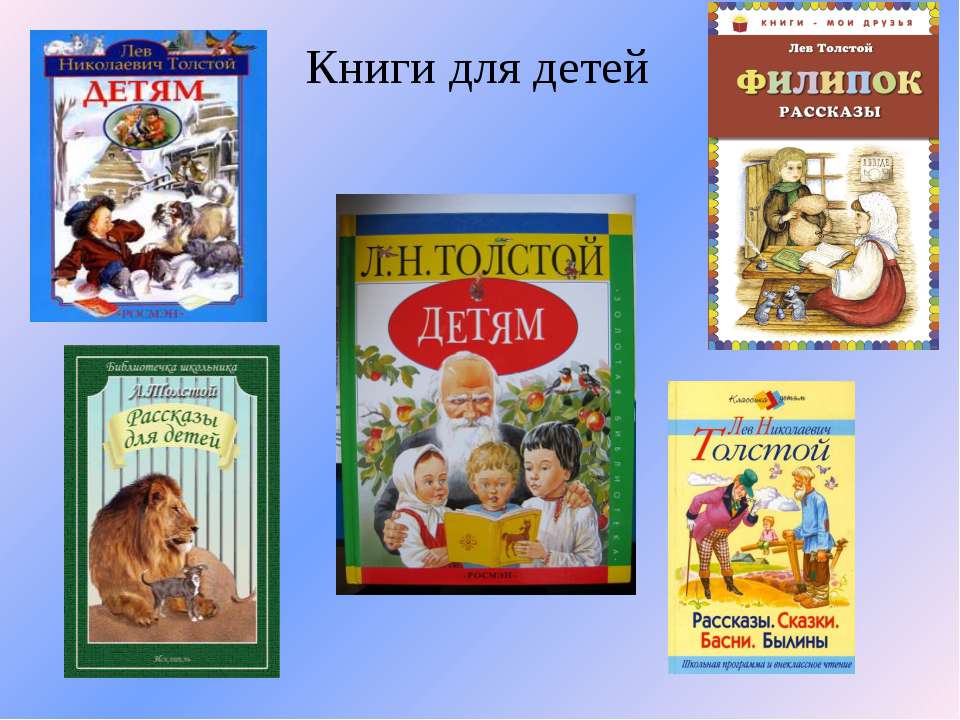 Загадка
Что за зверь со мной играет,
Не мычит, не ржёт, не лает.
Нападает на клубки,
Прячет в лапки коготки?
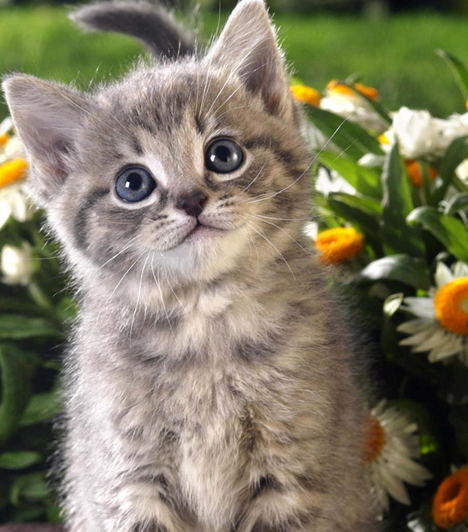 Речевая разминка:

Кошка-крошка на окошке
Кашку кушала по крошке.
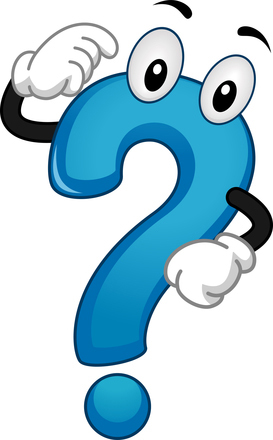 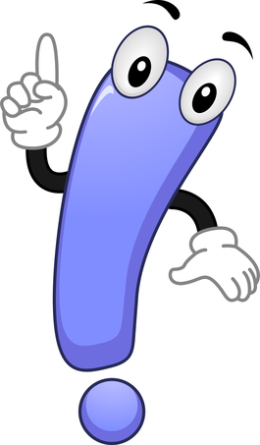 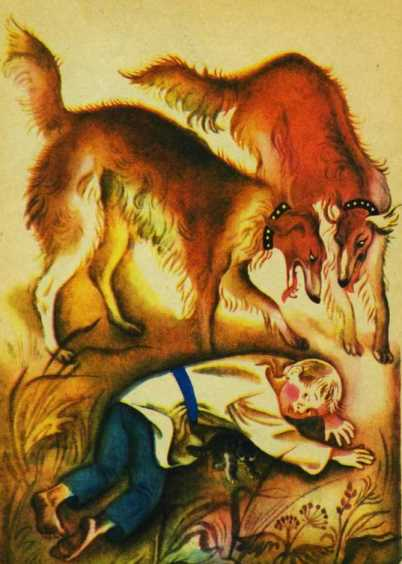 Л.Н. Толстой
«Котёнок»
Задачи:
1.   Прочитать рассказ Л.Н.  Толстого.
Определить главных героев.
Понять содержание текста.
4. Определить главную мысль.
 5. Читать произведение правильно, выразительно.
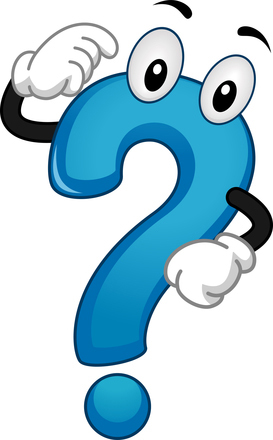 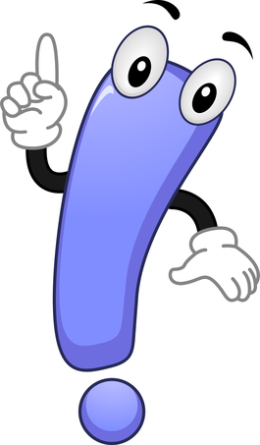 Словарная работа
Амбар- строение для хранения зерна, муки, сарай.
Солома – стебли пшеницы, ржи после обмола. 
Щавель – травянистое дикорастущее растение с кислым вкусом
Что было духу – очень быстро.
Подле – около.
План:
1. У Кати и Васи пропала кошка.
2.  Дети нашли котят.
3. Самый лучший котёнок.
4. Дети забыли котёнка на дороге
5. Страшные собаки.
6. Вася спасает котёнка.
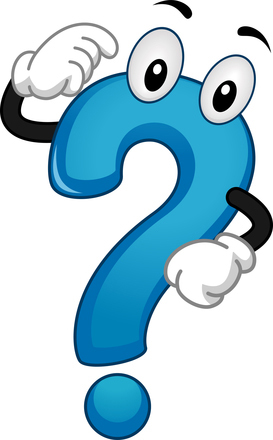 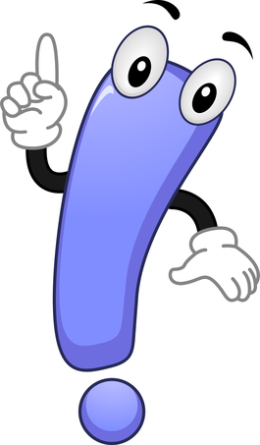 Расставьте картинки в 
правильном порядке
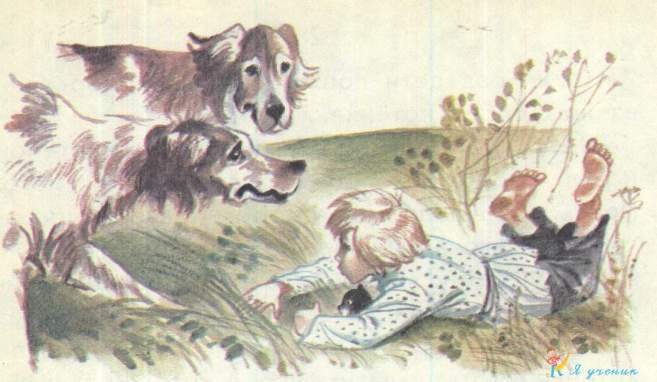 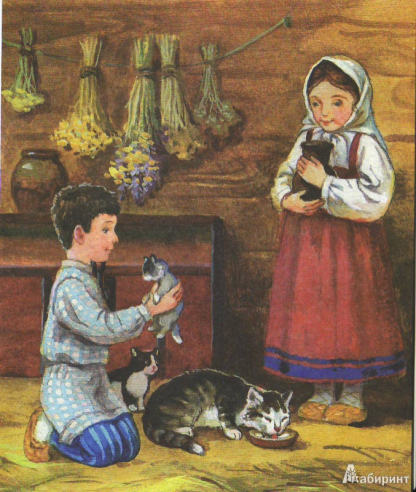 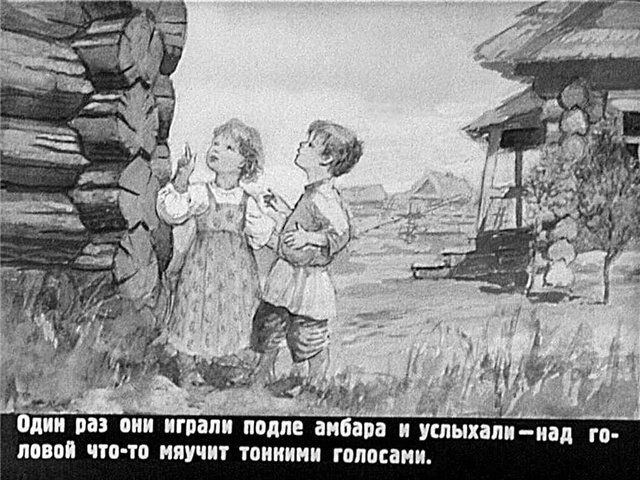 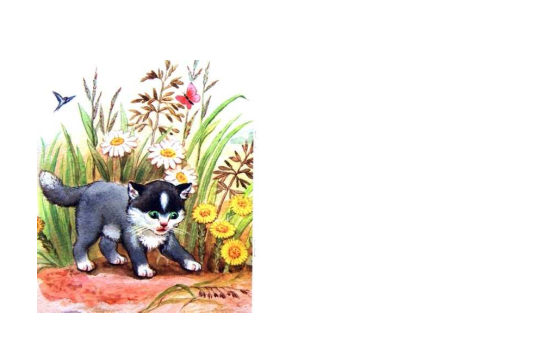 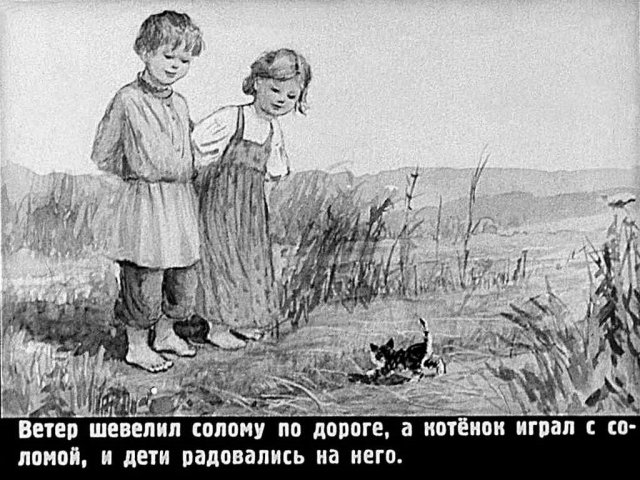 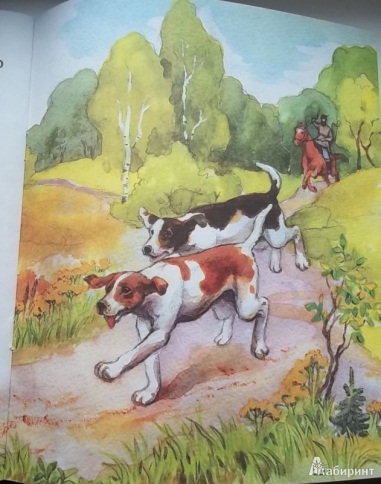 Нет друга – ищи, а нашёл – береги.
  
Друзья познаются в беде.  

«Мы в ответе за тех, кого приручили…»
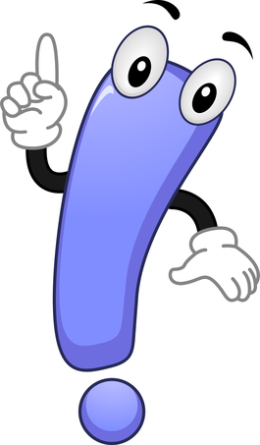 ЖИЗНЬ ДАНА НА ДОБРЫЕ ДЕЛА
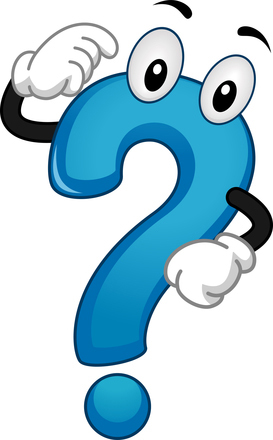 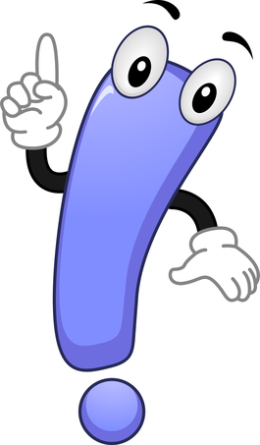 Продолжи:
- Я прочитал (а) рассказ….
- Мне запомнилось….
-Мне понравилось….
-Мне не понравилось….
- Этот рассказ учит меня….
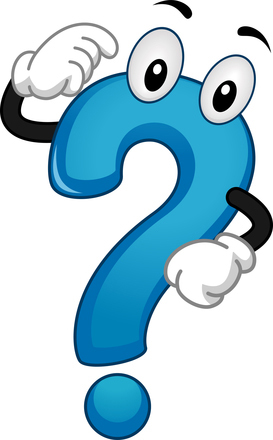 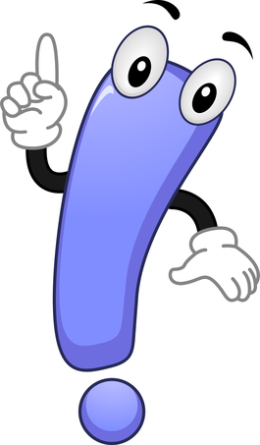 Домашнее задание:
Перечитать рассказ Л. Н. Толстого «Котёнок».
 2.Подготовьтесь пересказать текст по плану от лица Васи.
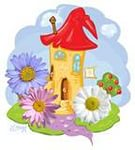